Class - 3rd sem											Paper - CC6
Unit -2 -3												Date - 29/08/2020
Statistical Geography - 5
By - Sandip Tripathy, Department of Geography
Formula of Spearman’s Rank Correlation
1-6Σd^2/n^3-n
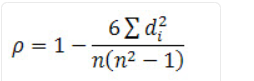 Correlation
Table - 1 = Calculation for Correlation
Further Problem
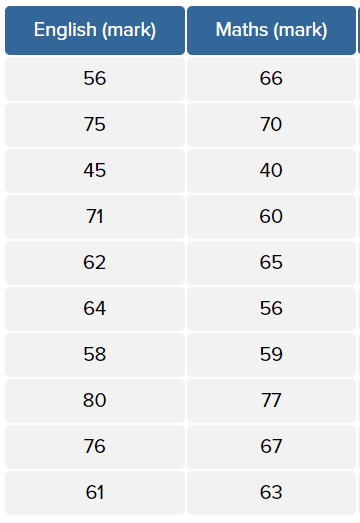 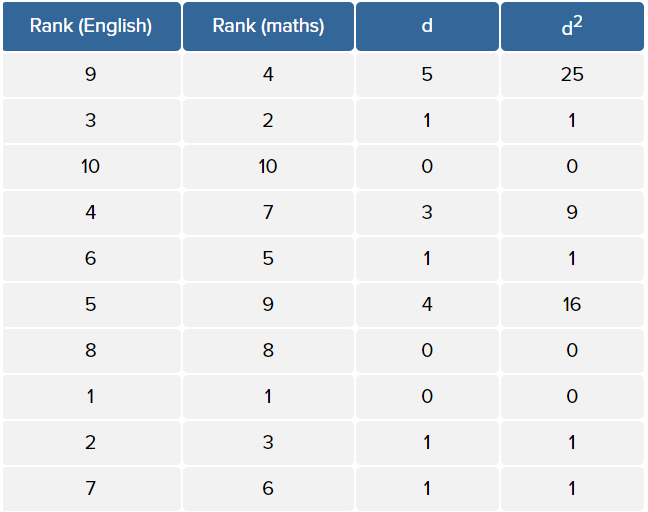 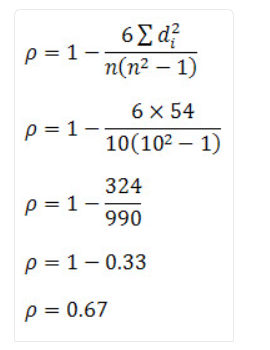 Thank you
Have a questions? Ask Here